PHÒNG GIÁO DỤC ĐÀO TẠO QUẬN LONG BIÊNTRƯỜNG MN HOA MỘC LAN
LÀM QUEN CHỮ CÁI
h- k
Làm quen chữ h
h
Chữ h có cấu tạo như thế nào?
h
Chữ h gồm 2 nét: 1 nét sổ thẳng và 1 nét móc xuôi
Làm quen chữ k
k
Chữ k có đặc diểm gì?
I
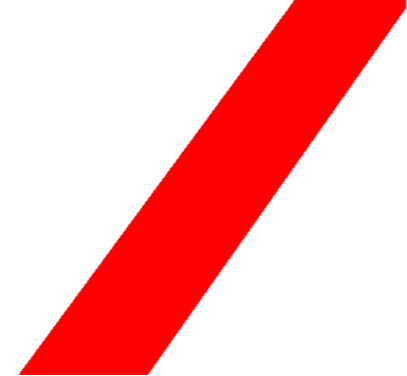 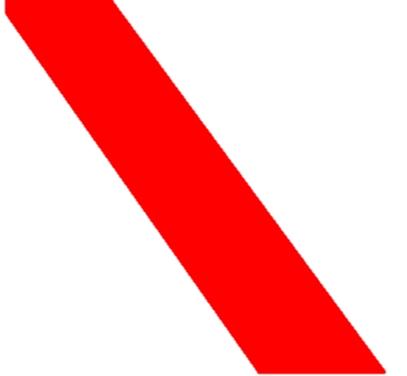 Chữ k gồm 3 nét: 1 nét sổ thẳng, 1 nét xiên phải
 và 1 nét xiên trái ngắn
Các kiểu chữ h, k
h
H
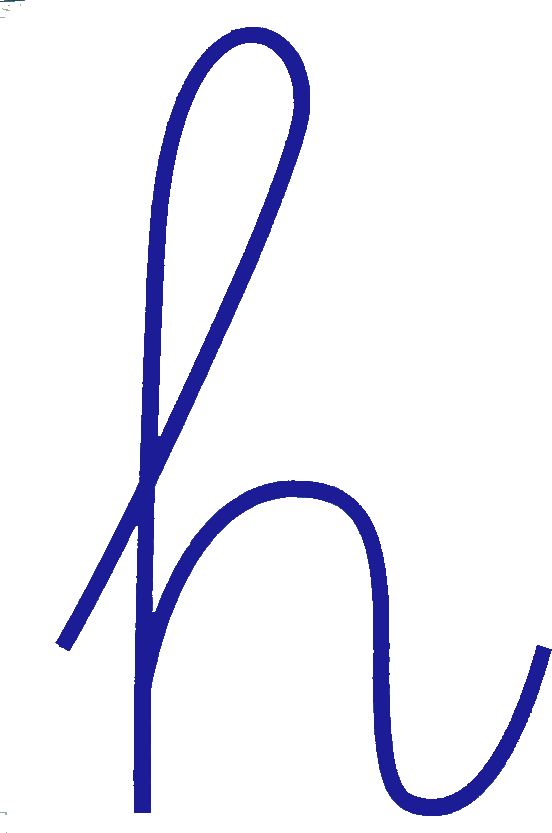 k
K
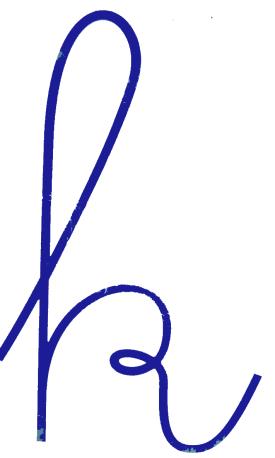 So sánh chữ h- k
h- k
So sánh giống nhau
h
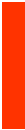 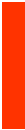 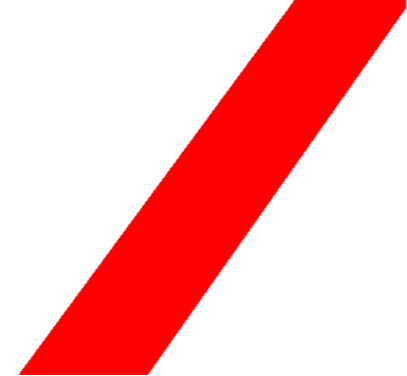 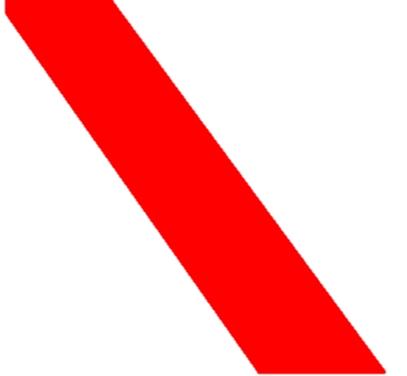 h- k
So sánh khác nhau
h
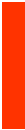 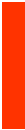 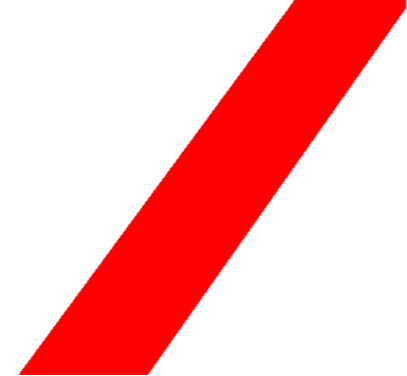 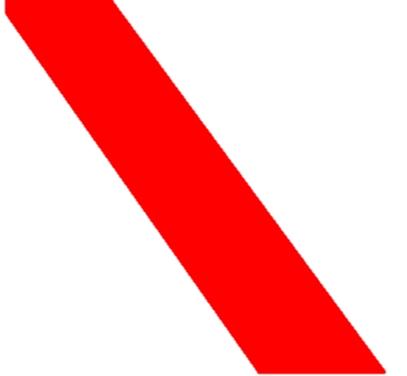 h
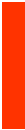 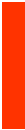 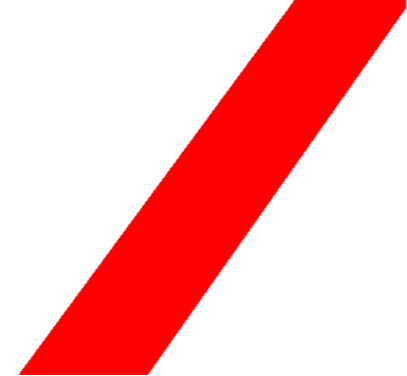 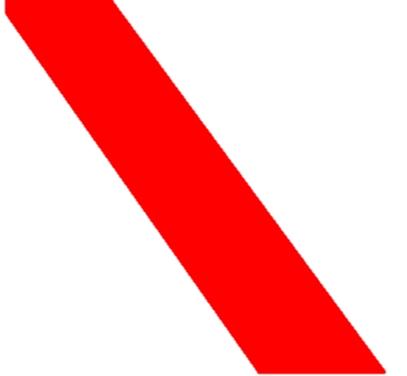 Chữ cái gì biến mất?
h -
k
Các bạn vừa học chữ cái gì ?
k - h
Chữ k với chữ h gép l¹i thµnh ch÷ g× ?
kh
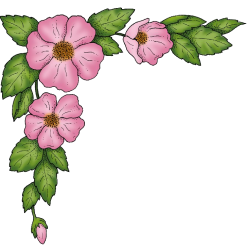 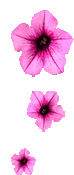 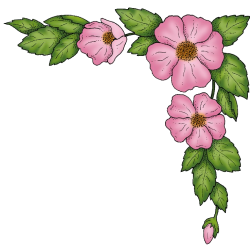 Trò chơi
Hãy chọn đáp án đúng
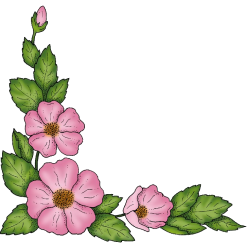 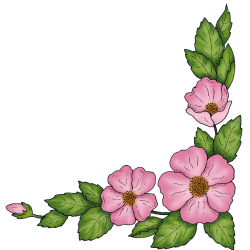 Câu 1: Bù chữ còn thiếu
l
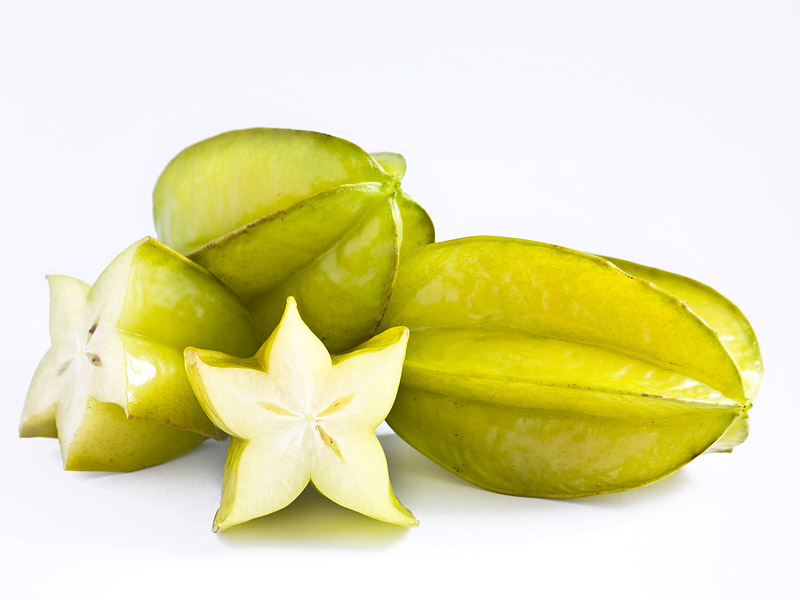 1.
k
2.
t
3.
quả khế
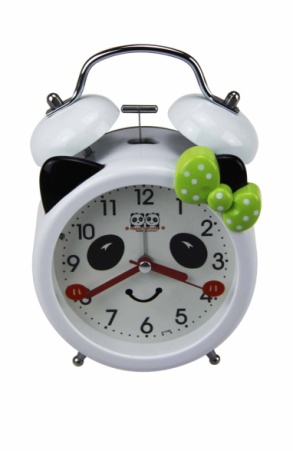 quả ..hế
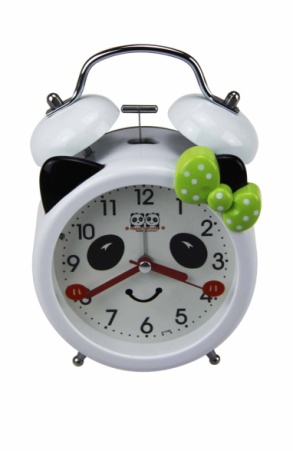 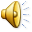 0
1
5
4
3
2
1
0
5
4
3
2
̒
Câu 2: Bù chữ còn thiếu
b
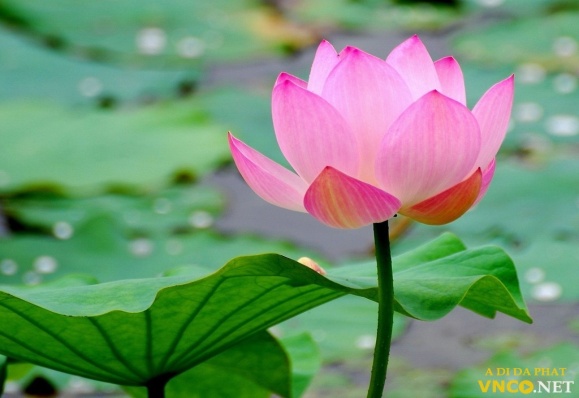 1.
h
2.
d
hoa  sen
3.
̒
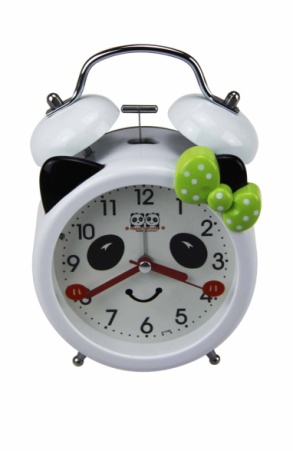 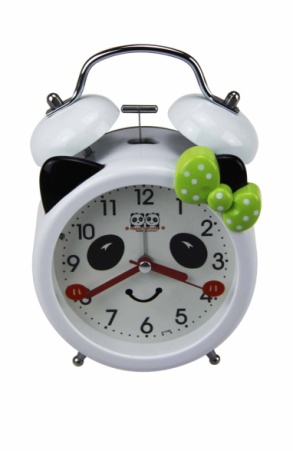 ..oa  sen
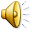 0
5
4
3
2
1
0
5
4
3
2
1
Câu 3: Bù chữ còn thiếu
H
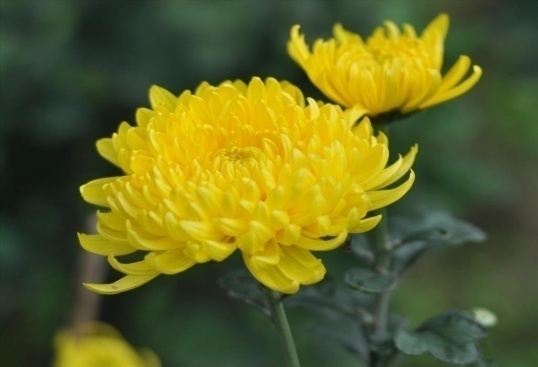 1
l
2
k
3
Hoa cóc
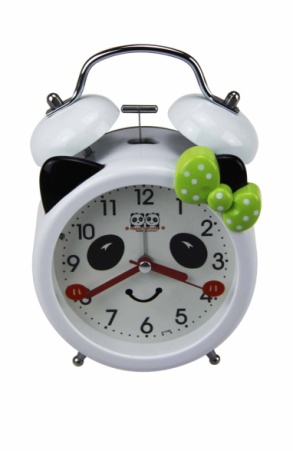 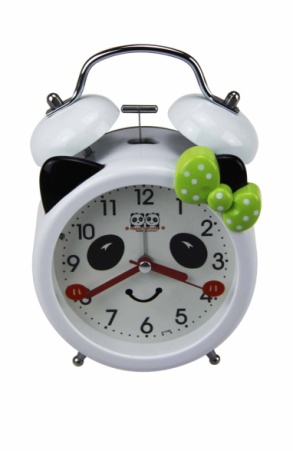 ..oa cóc
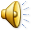 5
4
3
2
1
0
5
4
3
2
1
0
Câu 4: Bé tìm từ có chứa chữ “h”
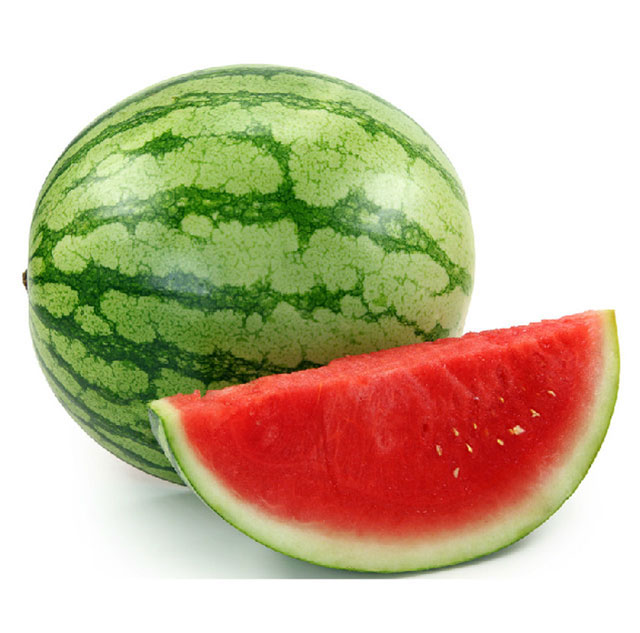 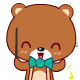 1. dưa hấu
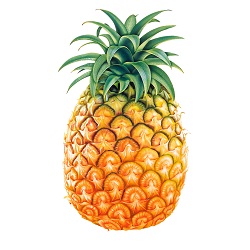 2. quả dứa
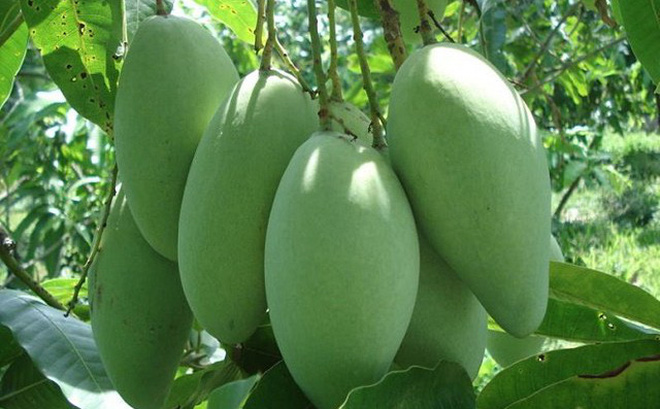 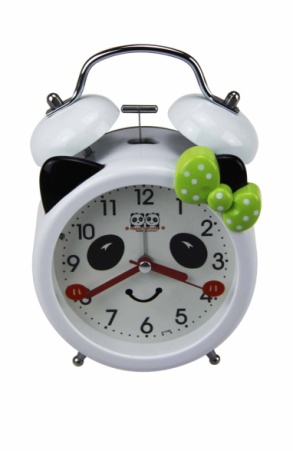 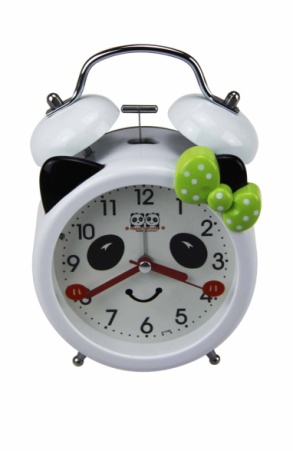 3. quả xoài
5
4
3
2
1
0
5
4
3
2
1
0
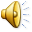 Câu 5: Từ sau đây có chứa mấy chữ “k”
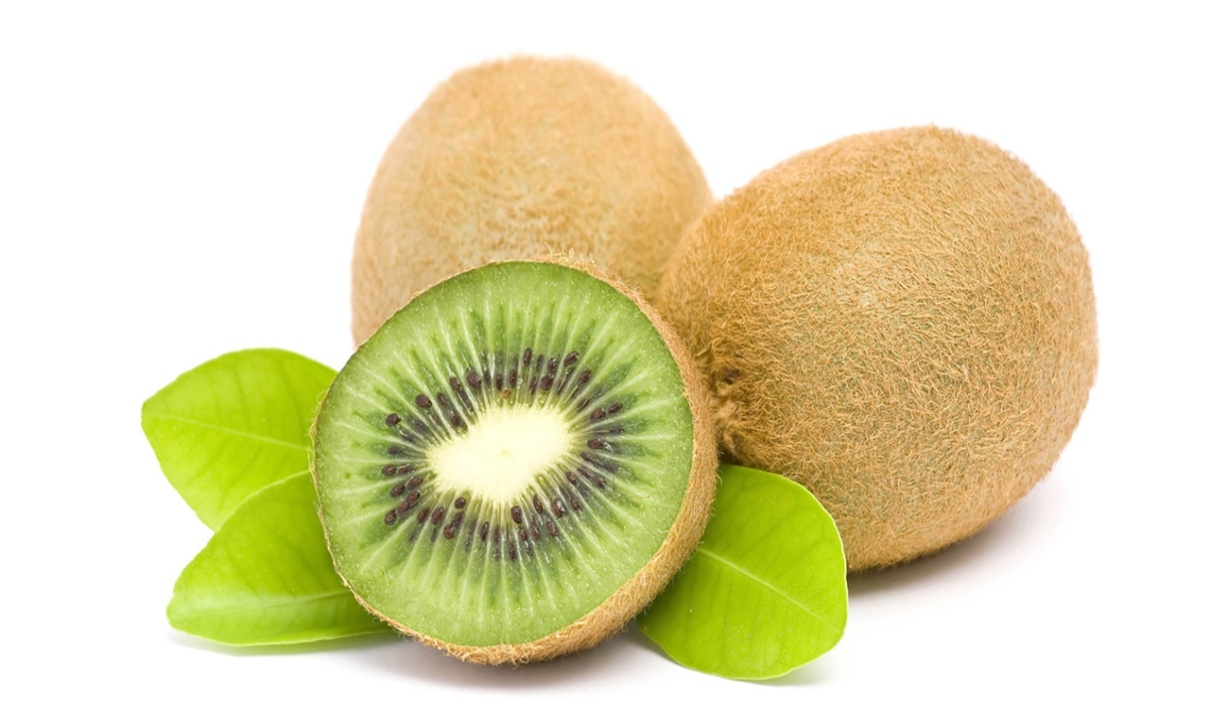 1.Cã 3 chữ K
2.Cã 2 chữ K
3.Cã 1 chữ K
Kiwi
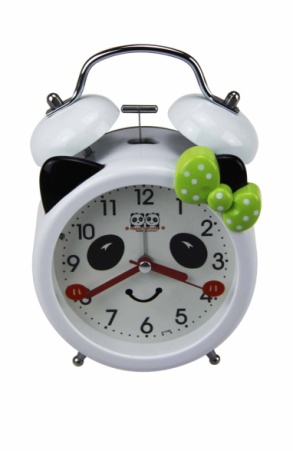 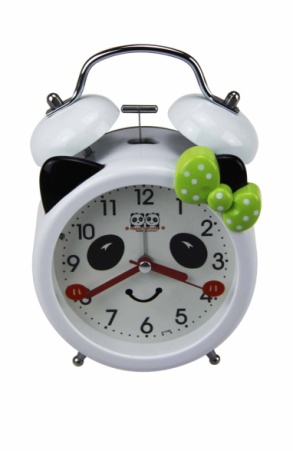 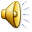 5
4
3
2
1
0
5
4
3
2
1
0
Câu 6.Những từ sau đây có chứa mấy chữ “h”
1.Cã 2 chữ h
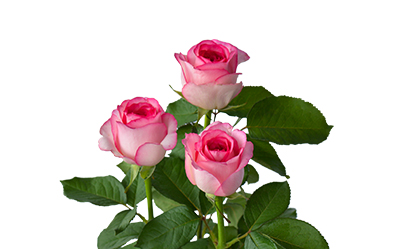 2.Cã 1 chữ h
3.Cã 3 chữ h
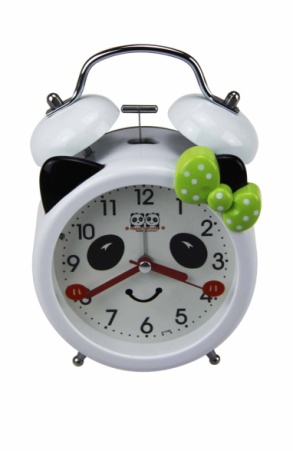 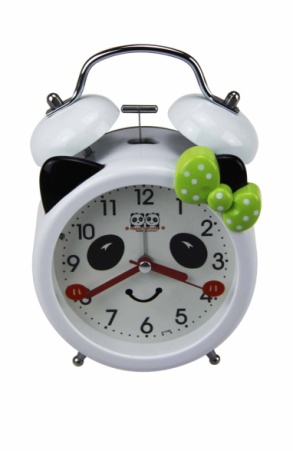 hoa hồng
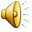 5
4
3
2
1
0
5
4
3
2
1
0